ΠΑΡΑΜΟΡΦΩΣΕΙΣ – ΕΛΑΣΤΙΚΟΤΗΤΑ
Παραμόρφωση Εφελκυσμού

Ισοτροπική Παραμόρφωση Όγκου

Διατμητική Παραμόρφωση

Παραμόρφωση Κάμψης
Παραμόρφωση Εφελκυσμού
Νόμος του Hook
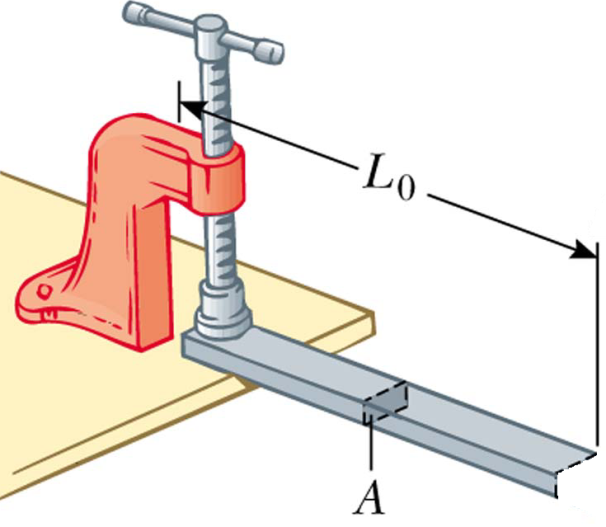 Τάση Εφελκυσμού
ή
Θλιπτική Τάση
2003 Thomson – Brooks/Cole
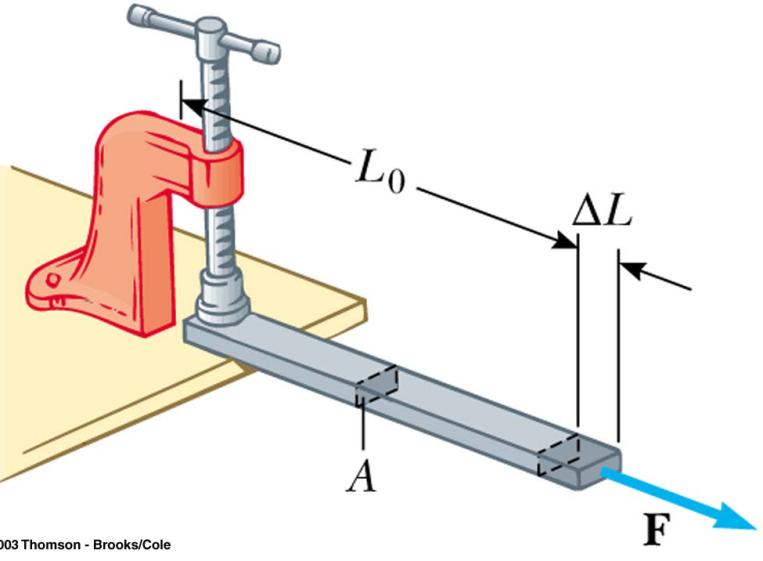 Σχετική Παραμόρφωση
Μέτρο Ελαστικότητας Young :
Νόμος του Hook
2003 Thomson – Brooks/Cole
F⊥
Ερμηνεία του Νόμου του Hook
ki
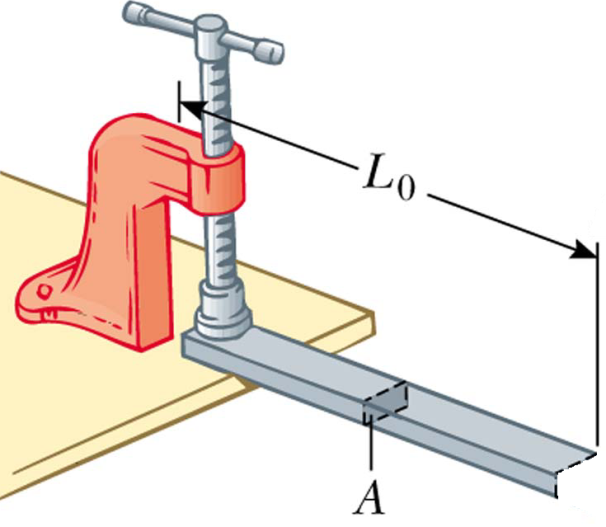 ki
Κάθε μοριακός δεσμός αντιστοιχεί σε στοιχειώδες ελατήριο με σταθερά ki
2003 Thomson – Brooks/Cole
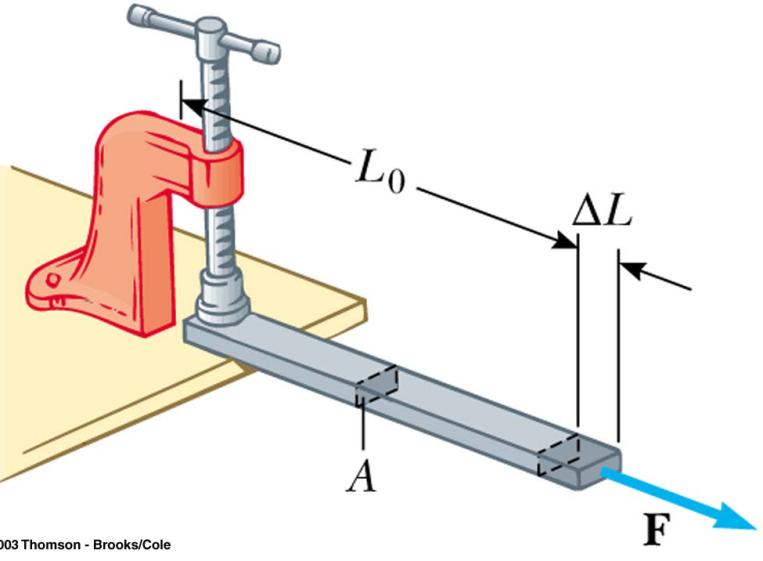 2003 Thomson – Brooks/Cole
F⊥
Ερμηνεία του Νόμου του Hook
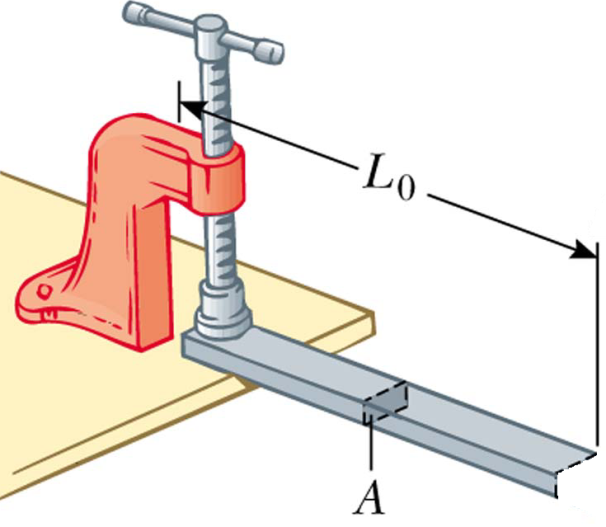 δLi
2003 Thomson – Brooks/Cole
3(δLi)
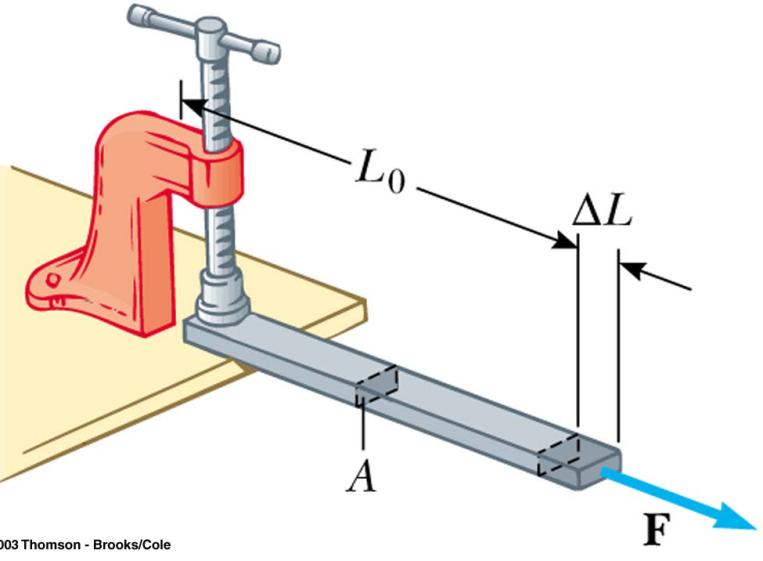 2003 Thomson – Brooks/Cole
F⊥
Ερμηνεία του Νόμου του Hook
Σε μια εγκάρσια διατομή της ράβδου υπάρχουν Μ1Μ2 ατομικοί δεσμοί που ισοδυναμούν με Μ1Μ2 παράλληλα στοιχειώδη ελατήρια με σταθερά ki το κάθε ένα.
M1 δεσμοί
Η συνολική σταθερά ελατηρίου των  Μ1Μ2 ελατηρίων είναι:
M2 δεσμοί
Η δύναμη F που εφελκύει τη ράβδο είναι ίδια σε όλες τις εγκάρσιες διατομές της ράβδου.
Η δύναμη F προκαλεί στοιχειώδη επιμήκυνση (δLi) στα Μ1Μ2 ελατήρια για την οποία ισχύει ο νόμος του Hook:
F⊥
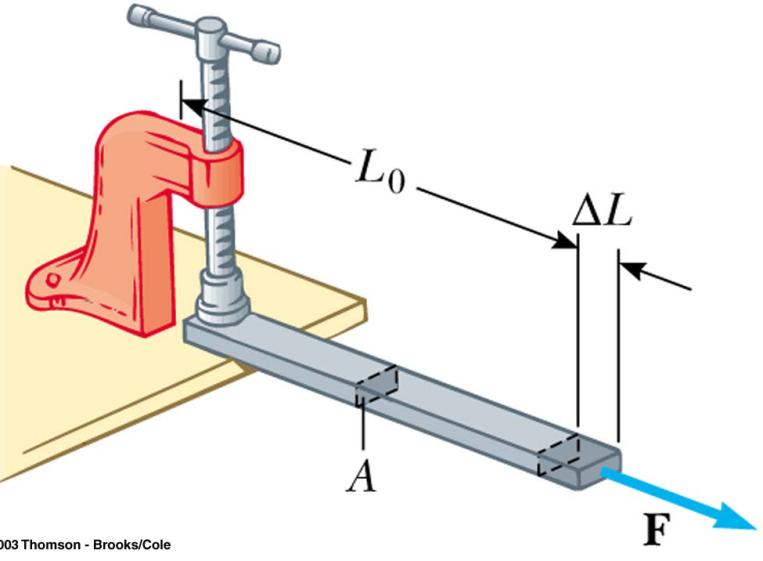 Ν δεσμοί
Κατά μήκος της ράβδου υπάρχουν Ν δέσμες Μ1Μ2 ελατηρίων.
ki
ki
F
Η συνολική παραμόρφωση της ράβδου είναι:
F
F
2003 Thomson – Brooks/Cole
Ερμηνεία του Νόμου του Hook
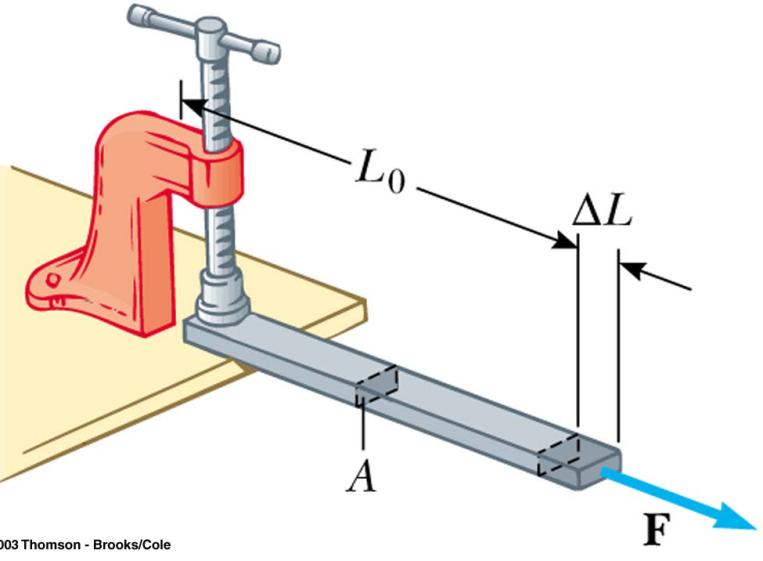 Μέτρο Ελαστικότητας Young είναι ανεξάρτητο των διαστάσεων της ράβδου
2003 Thomson – Brooks/Cole
Ελαστικότητα και Πλαστικότητα
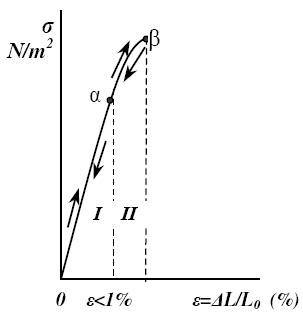 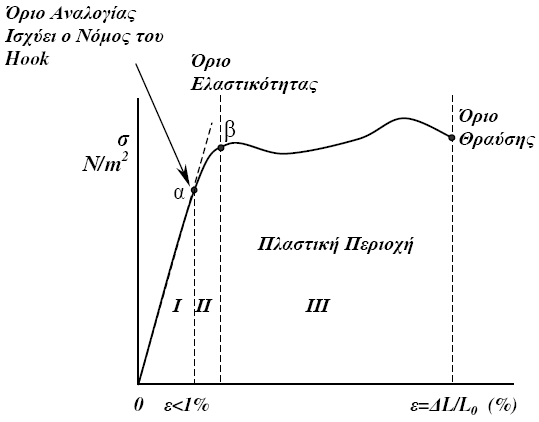 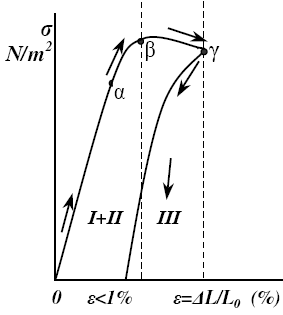 Ισοτροπική Παραμόρφωση
Ισοτροπική παραμόρφωση υφίσταται ένα σώμα όταν αυτό συμπιέζεται ομοιόμορφα σε όλες τις πλευρές του.
Στοιχειώδης μεταβολή της Πίεσης:  dp
Στοιχειώδης μεταβολή του όγκου:    dV
B = Μέτρο Ελαστικότητας Όγκου
Αιτιολόγηση αρνητικού πρόσημου:
Διατμητική Παραμόρφωση
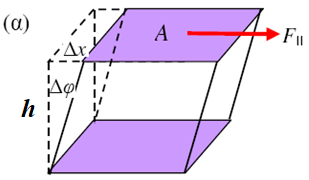 Μέτρο διάτμησης
Διατμητική Τάση:
Διατμητική Παραμόρφωση:
Μέτρο διάτμησης:
Διατμητική Παραμόρφωση
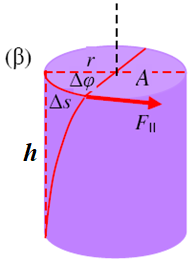 Μέτρο διάτμησης
Διατμητική Τάση:
Διατμητική Παραμόρφωση:
Μέτρο διάτμησης:
Σταθερά επαναφοράς στρέψης
Παραμόρφωση Κάμψης
Διαιρούμε τη ράβδο σε παράλληλες λωρίδες πάχους dy.
L
M
Λ
K
Μια δύναμη F κάμπτει τη ράβδο κάμπτοντας παράλληλα και τις λωρίδες.
F/2
F/2
Ο λωρίδες που είναι πάνω από τη λωρίδα ΚΛΜ συνθλίβονται.
λ
M
Ο λωρίδες που είναι κάτω από τη λωρίδα ΚΛΜ εφελκύονται.
K
Λ
Η λωρίδα ΚΛΜ ονομάζεται ουδέτερη.
F
Η λωρίδα ΚΛΜ δεν συνθλίβεται ούτε εφελκύεται.
Παραμόρφωση Κάμψης
Ουδέτερη λωρίδα
L/2
Συνολική ροπή στη θέση  x:
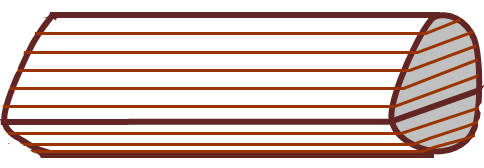 Εξετάζουμε το δεξιό ήμισυ της ράβδου δεχόμενοι ότι η ράβδος είναι στερεωμένη στο μέσο της.
Επιλέγουμε τμήμα της ράβδου με μήκος  Δx που απέχει απόσταση x από το δεξιό άκρο της.
x
Δx
F/2
Η δύναμη F/2 κάμπτει προς τα πάνω το δεξιό άκρο της ράβδου κατά διάστημα λ.
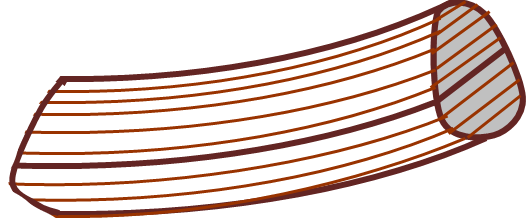 Το επιλεγμένο τμήμα της ράβδου παραμορφώνεται.
λ
x
L/2
Παραμόρφωση Κάμψης
Ουδέτερη λωρίδα
dz
z
Δx
x
Δx
Δx
F/2
dFx
dz
dz
z
z
dF’x
x
Δx
Παραμόρφωση Κάμψης
dA
dx
B
A
z
z
dFx
O
Μ
Δx
dλ
K
Λ
dφ
x
Τρίγωνα ΟΑΒ και ΚΛΜ είναι όμοια:
Δx
Στοιχειώδη ροπή δύναμης dFx ως προς σημείο Ο:
dFx
Νόμος Hook στην επιλεγμένη λωρίδα:
dF’x
Παραμόρφωση Κάμψης
dA
z
O
O
Δx
λ
F/2
Στοιχειώδη ροπή δύναμης dFx ως προς σημείο Ο:
dFx
Συνολική ροπή όλων των δυνάμεων dFx ως προς σημείο Ο:
Επιφανειακή ροπή αδράνειας:
x
Δx
Παραμόρφωση Κάμψης
dΑ
Δx
λ
F/2
dFx
dF’x
x
Δx
Παραμόρφωση ΚάμψηςΕπιφανειακή Ροπή Αδράνειας  ΙA
Ουδέτερη λωρίδα
z
z
dz
z
y
y
Α
Α
Κατά την κάμψη, η εγκάρσια διατομή A σε κάθε σημείο μιας ράβδου ή μιας δοκού στρέφεται με άξονα περιστροφής την ουδέτερη λωρίδα (y-άξονας).
Η ικανότητα κάμψης μιας ράβδου ή μιας δοκού είναι ανάλογη της ικανότητας στροφής των εγκάρσιων διατομών A της με άξονα περιστροφής την ουδέτερη λωρίδα (y-άξονας).
dz
Η ικανότητα στροφής των εγκάρσιων διατομών A, και συνεπώς η ικανότητα κάμψης μιας ράβδου ή μιας δοκού, ποσοτικοποιείται με την Επιφανειακή Ροπή Αδράνειας ΙΑ.
z
Για τον υπολογισμό του ολοκληρώματος, διαιρούμε την εγκάρσια διατομή A σε στοιχειώδη λωρίδες εμβαδού dA πλάτους dz και παράλληλες με την ουδέτερη λωρίδα οι οποίες απέχουν από την ουδέτερη λωρίδα απόσταση z
Παραμόρφωση ΚάμψηςΠαράδειγμα Επιφανειακή Ροπή Αδράνειας  ΙA
Η εγκάρσια διατομή μιας πρισματικής ράβδου είναι παραλληλόγραμμο πλάτους α και ύψους (πάχους)  β. Να υπολογίσετε την επιφανειακή ροπή αδράνειας για την εγκάρσια αυτή διατομή.
z
Επιλογή συστήματος συντεταγμένων (Ο y-άξονας ταυτίζεται με την ουδέτερη γραμμή)
Ουδέτερη γραμμή
β/2
dz
Διαιρούμε τη διατομή σε λωρίδες πλάτους dz παράλληλες με την ουδέτερη γραμμή (y-άξονα)
z
a
y
Κάθε λωρίδα έχει εμβαδό:
Επιλέγουμε μια τυχαία λωρίδα που απέχει απόσταση  z  από την ουδέτερη γραμμή (y-άξονα)
– β/2
Επιφανειακή ροπή αδράνειας: